AUTOEVALUACIÓN Y 
PLAN DE MEJORAMIENTO 
INSTITUCIONAL
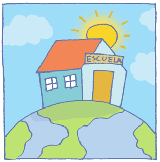 CARLOS HIDALGO BOLAÑOS
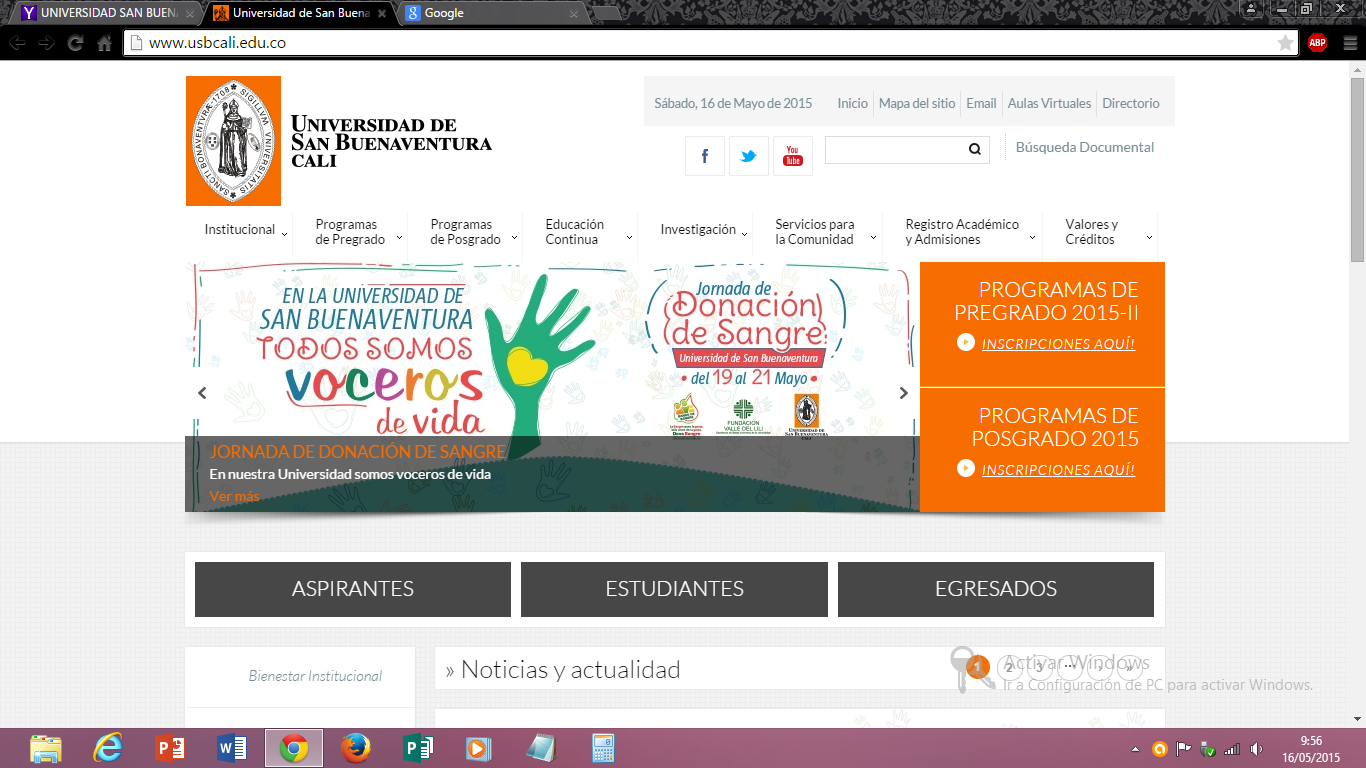 ¿QUÉ ES AUTOEVALUACIÓN INSTITUCIONAL?
Autoevaluación es el momento en el cual el establecimiento educativo analiza y valora toda la información relacionada con el desarrollo de todas las actividades propias de cada una de las áreas de gestión de la institución. Este proceso permite identificar fortalezas y oportunidades de mejoramiento, a través de las cuales poner en marcha la ejecución y diseño del plan de mejoramiento.
¿QUÉ ES UN PLAN DE MEJORAMIENTO INSTITUCIONAL?
Un plan de mejoramiento institucional es el medio a través del cual se valoran cada una de las áreas de gestión de los centros educativos (directiva, académica, administrativa y financiera y de la comunidad) con el fin de diseñar una serie de actividades que conlleven al mejoramiento, evaluación y seguimiento continuo de cada una de las funciones desempeñadas en el proceso educativo.
¿CUÁLES SON LOS PASOS PARA LA ELABORACIÓN DEL PLAN DE MEJORAMIENTO INSTITUCIONAL?
El plan de mejoramiento institucional se compone de tres pasos:
Autoevaluación institucional
Diseño y elaboración del plan de mejoramiento
Seguimiento y evaluación del plan de mejoramiento institucional
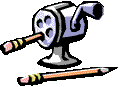 1. LA AUTOEVALUACIÓN INSTITUCIONAL
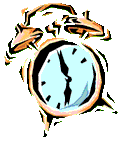 Requiere de la valoración de:

Revisión de la identidad institucional
Evaluación de cada una de las áreas de gestión
Elaboración del perfil institucional
Establecimiento de las fortalezas y oportunidades de mejoramiento
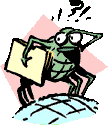 HERRAMIENTAS PARA LA AUTOEVALUACIÓN INSTITUCIONAL
Para el desarrollo de la autoevaluación institucional se tendrán en cuenta:
Revisión de pertinencia del PEI
Encuestas y entrevistas a los miembros de la comunidad educativa
Reuniones con docentes, alumnos, egresados y otros miembros de la comunidad.
Sistematización de resultados.
Divulgación de resultados del proceso y acuerdos a la comunidad educativa.
Para la sistematización de datos se tendrá en cuenta una tabla como la siguiente, donde se da una puntuación a cada uno de los lineamientos de cada área de gestión teniendo en cuenta que :
1. Se refiere a la existencia2. A la pertinencia de lo que existe3. Apropiación4. Proceso en mejoramiento continuo
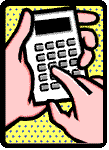 MATRÍZ DE REGISTRO DE RESULTADOS
PROCESO DE AUTOEVALUACIÓN INSTITUCIONAL
SUBREGIÓN: NORTE                            ZONA: URBANA
MUNICIPIO: PALMIRA                 ESATBLECIMIENTO EDUCATIVO: SIMON BOLIVAR
FECHA: 5 de noviembre de 2014
De acuerdo a la información registrada en la matriz de datos, se procede a realizar la valoración final de fortalezas y oportunidades de mejoramiento en una tabla como la siguiente, la cual debe colocarse en un lugar visible con el fin de que la comunidad educativa pueda analizarla y realizar las sugerencias y adecuaciones pertinentes a la misma:
2. DISEÑO Y ELABORACIÓN DEL PLAN DE MEJORAMIENTO INSTITUCIONAL
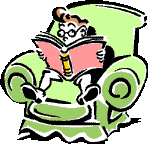 Los cuales requieren de:

Formulación de objetivos
Formulación de metas
Definición de indicadores
Definición de actividades y de sus responsables
Elaboración del cronograma de actividades
Definición de los recursos necesarios para la ejecución del plan de mejoramiento
Divulgación del plan de mejoramiento a la comunidad educativa
HERRAMIENTAS PARA EL DISEÑO Y ELABORACIÓN DEL PLAN DE MEJORAMIENTO
Para desarrollar el diseño y elaboración del plan de mejoramiento se tendrá en cuenta:
Priorización de factores críticos
Formulación de unas metas claras y alcanzables
Diseño de un plan de acción donde se tenga en cuenta los tiempos para el desarrollo de cada actividad
Definición de unos indicadores de resultados claros
Diseño de un cronograma de actividades que tenga en cuenta los tiempos reales de trabajo y posibles suspensiones en la ejecución del plan.
Definición clara del la obtención y manejo de recursos para la el desarrollo del plan
Socialización del plan ante toda la comunidad educativa y aprobación del mismo
Para el proceso de priorización de factores críticos puede usarse una tabla como la siguiente, teniendo en cuenta que:Urgencia: qué tan apremiante es la necesidad de que el establecimientoeducativo supere un determinado factor crítico.Tendencia: qué tanto se agravaría la situación institucional si no seelimina un determinado factor crítico.Impacto: cuál es la incidencia de un determinado factor crítico en ellogro de unos resultados concretos.
Para el planteamiento de metas claras se puede tener en cuenta el siguiente formato:
Para el diseño del cronograma de actividades  se puede tener en cuenta el siguiente formato:
Para la definición de recursos para la financiación del plan de mejoramiento se puede utilizar la siguiente tabla:
3. SEGUIMIENTO Y EVALUACIÓN DEL PLAN DE MEJORAMIENTO
Esta etapa final del plan de mejoramiento institucional requiere de:
Montaje del sistema de seguimiento y periodicidad del mismo.
Revisión de cumplimiento de metas y objetivos
Evaluación de avances del plan de mejoramiento (avances semestrales y autoevaluación anual)
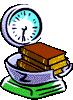 HERRAMIENTAS PARA LA EVALUACIÓN Y SEGUIMIENTO DEL PLAN
Para la ejecución del proceso de evaluación y seguimiento del plan se tendrán en cuenta:
Diseño de formatos de recolección de información
Establecimiento de formas de presentación de información a la comunidad educativa
Diseño de formatos para el seguimiento de metas
Autoevaluación institucional
Comunicación clara y oportuna de avances y resultados del plan de mejoramiento
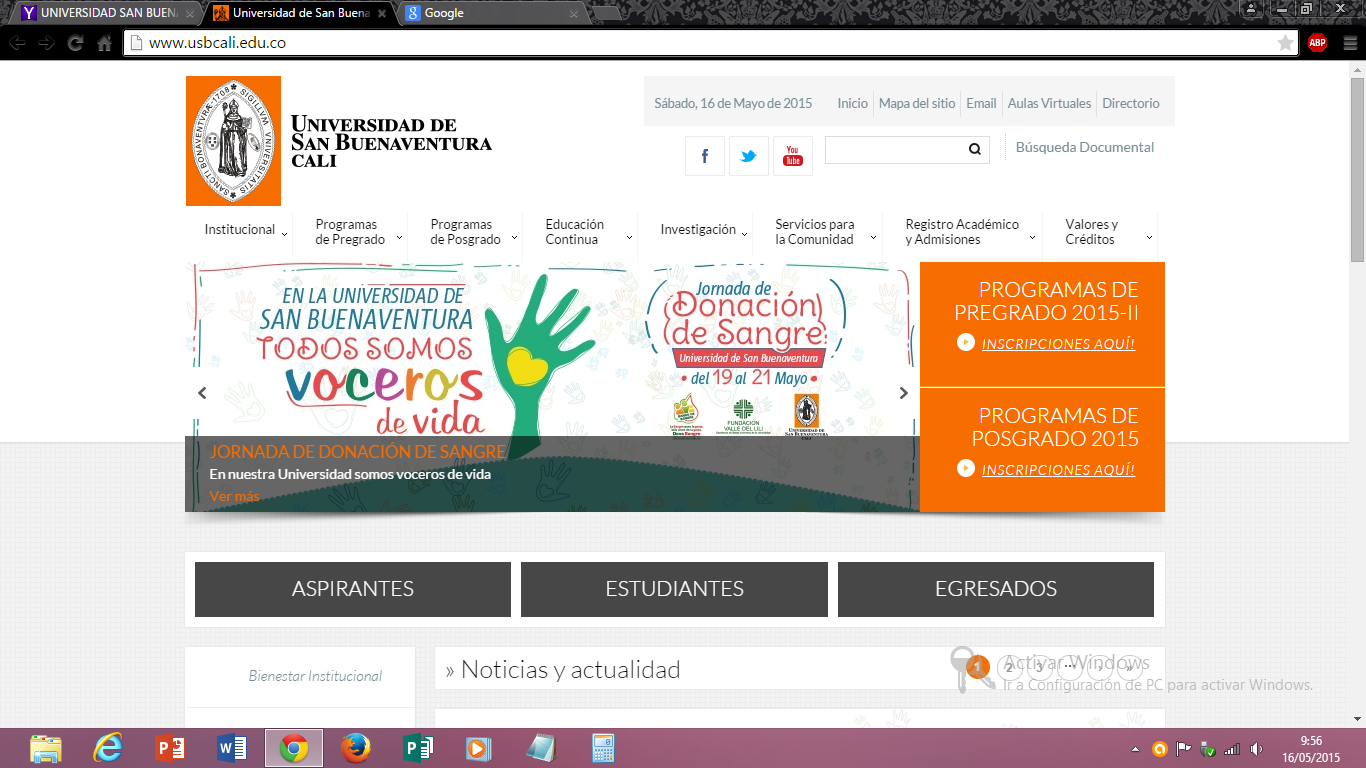 Para la frecuencia de recolección de datos se debe tener en cuenta que puede ser:
Diario: datos sobre asistencia de estudiantes y docentes, horas efectivas de clase, préstamo de libros en la biblioteca, horas de uso del aula de informática, número de alumnos que toman el refrigerio y que son atendidos con servicio de transporte escolar, número de casos de indisciplina o de otros eventos relacionados con el bienestar escolar.
Bimestral o trimestral (dependiendo de la duración de los períodos del establecimiento): datos sobre el número de estudiantes que cumplieron
satisfactoriamente los logros de cada área, o la asistencia de los padres de familia a talleres u otras actividades.
Anual: datos sobre el indicador de aprobación, reprobación y deserción de los alumnos. Igualmente, se deben tener en cuenta los resultados en los exámenes de Estado.
Cada tres años: los resultados de la institución educativa
 en las pruebas SABER.
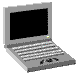 Además es importante tener en cuenta el siguiente formato para el sistema de seguimiento de procesos:
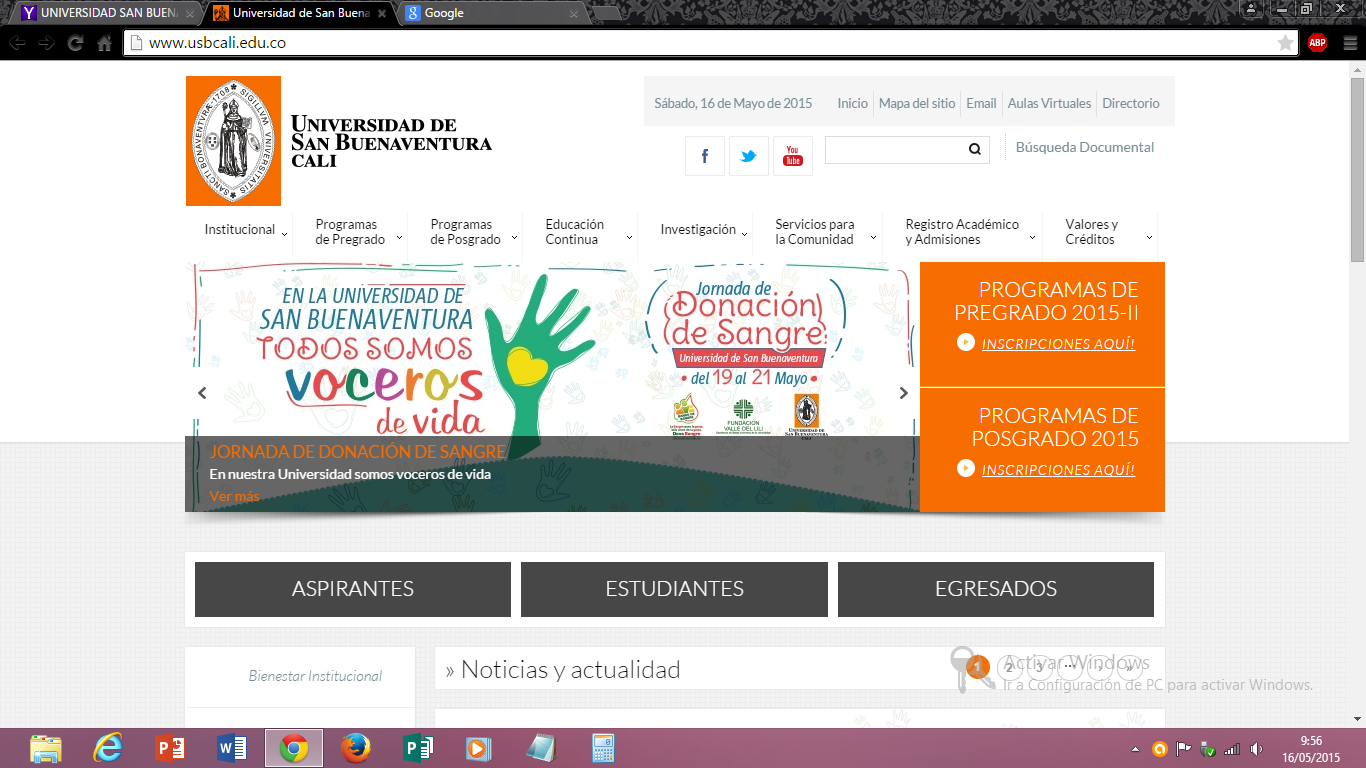 Para la recolección de información en cuanto al avance en las metas propuestas es necesario tener en cuenta un formato como el siguiente, teniendo en cuenta las siguientes convenciones:
NI: No Iniciada
ESP: En Espera
CANC: Cancelada
FIN: Finalizada
EJ: En Ejecución
% EJ: Porcentaje de Ejecución
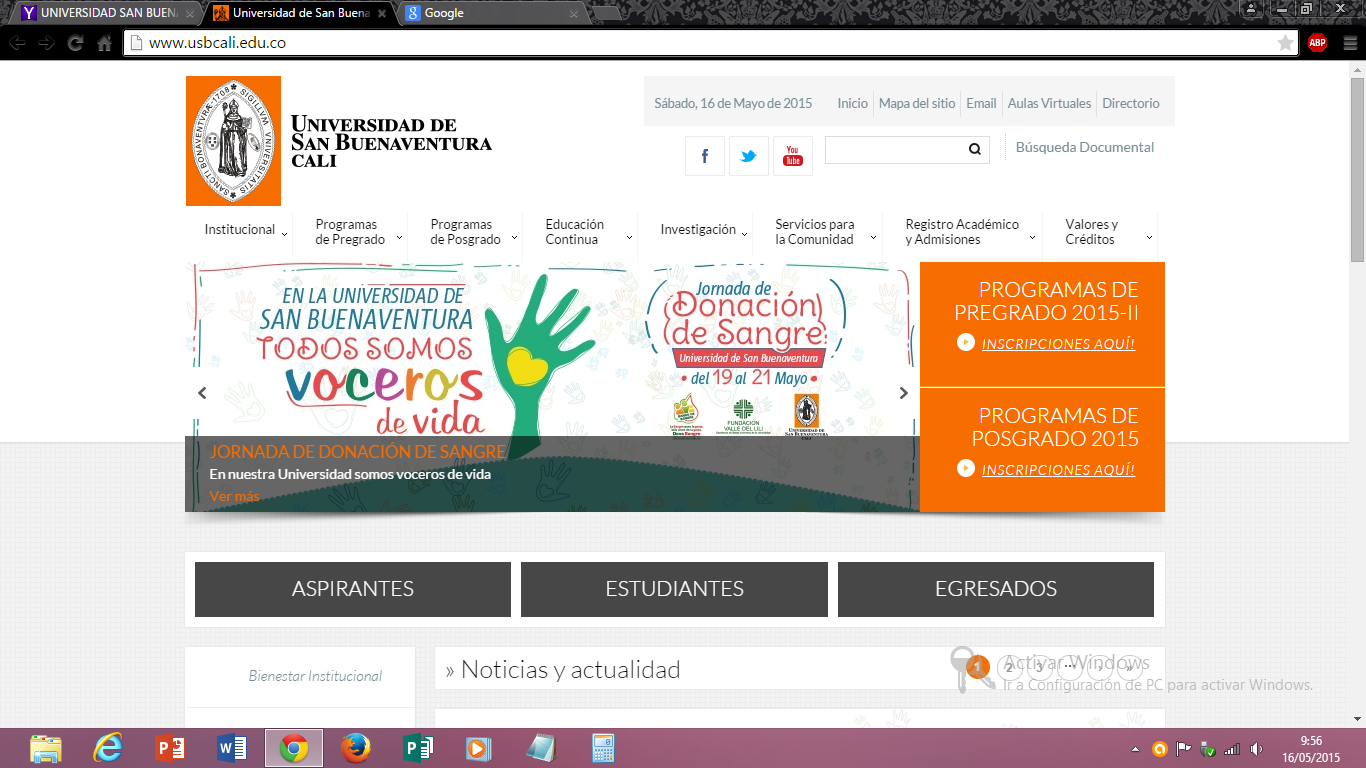 Tabla de  recolección de información para el avance de metas propuestas
Tabla recomendada para el proceso de registros de avances anuales  del plan de mejoramiento, donde cabe resaltar que la columna de línea de base pregunta por el estado que se tenia de cada meta antes de iniciar la ejecución del plan.
Finalmente y como recomendación especial tenemos que cada una de las tres etapas del plan de mejoramiento deben realizarse en compañía de la comunidad educativa, ya que es para ella que va dirigido principalmente el plan, por lo tanto cada uno de estos procesos deben colocarse en lugar visible, donde 
los integrantes de dicha comunidad
educativa puedan hacer sus 
observaciones y enriquecer 
el proceso a través de sus sugerencias.
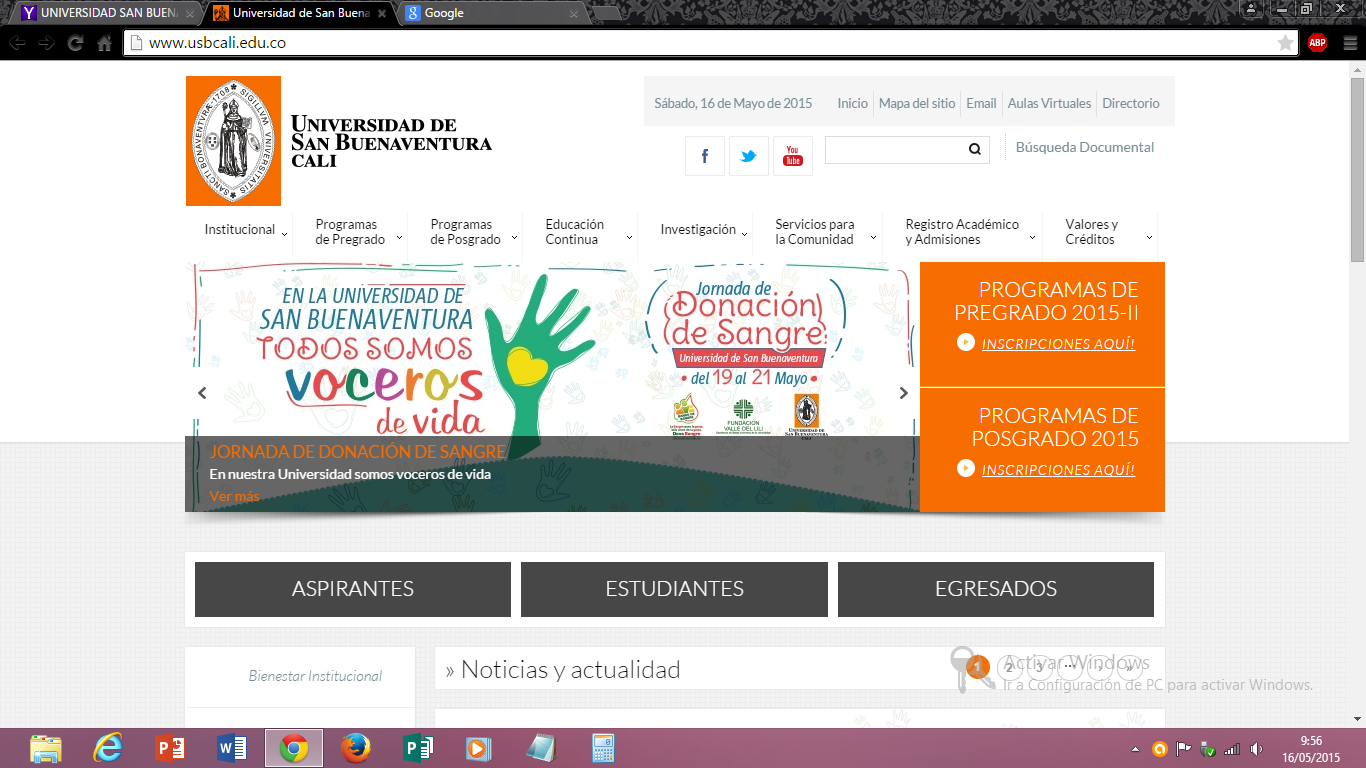